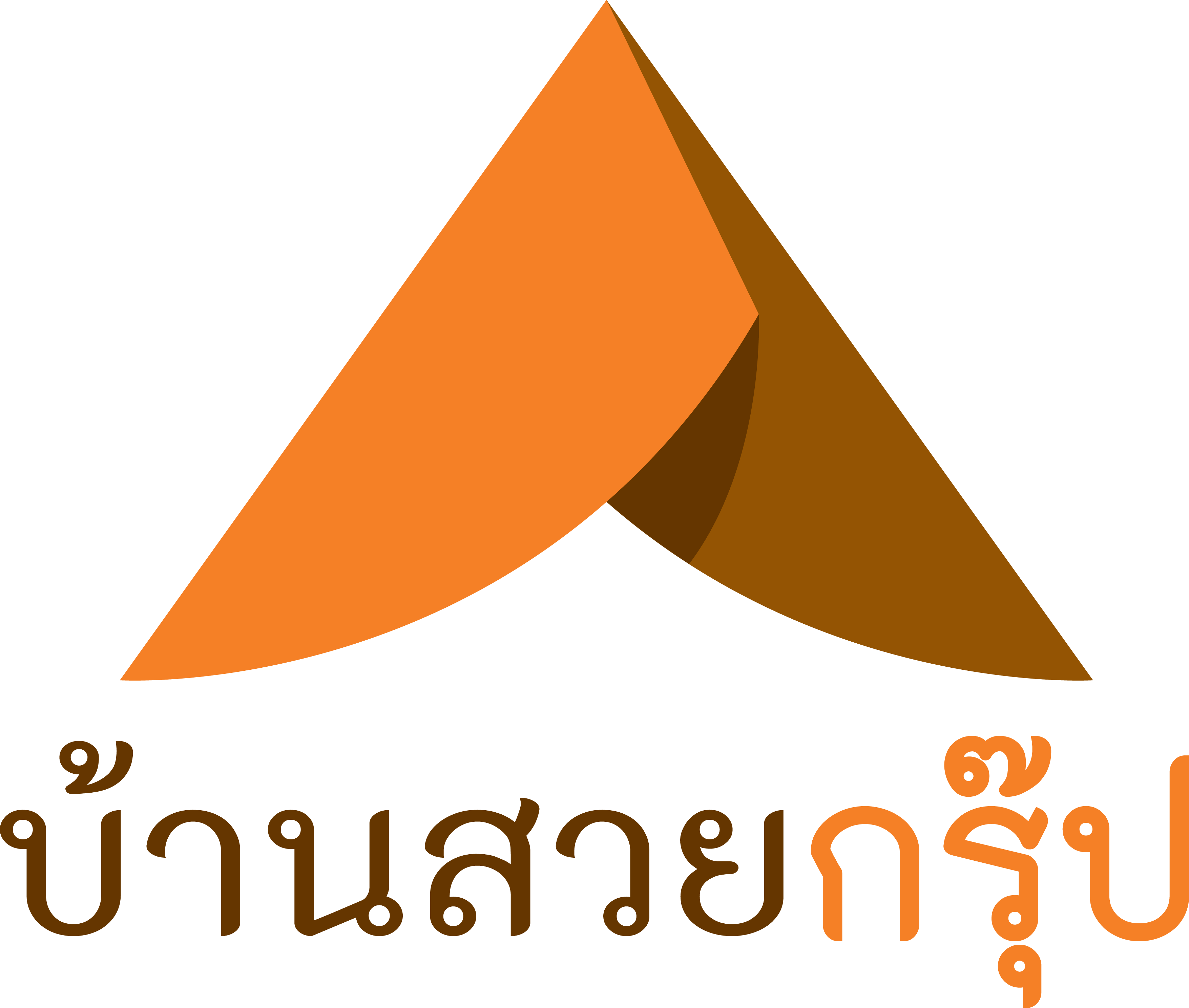 เลือกซื้อเฟอร์นิเจอร์อย่างไร ?
ให้งบไม่บานปลาย